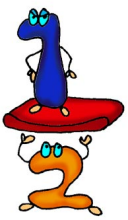 Gebroken vergelijkingen
Vijf regels voor het oplossen van gebroken vergelijkingen
© 2014 Willem van Ravenstein
Vijf regels voor het oplossen van gebroken vergelijkingen
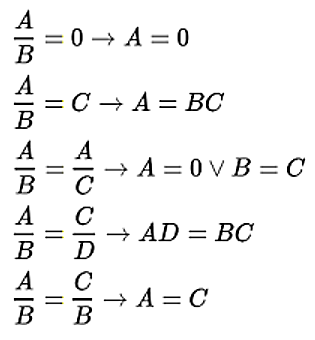 Voorbeeld 1
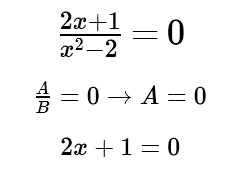 Voorbeeld 1
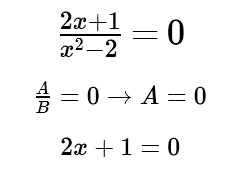 Voorbeeld 1
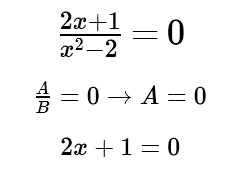 Voorbeeld 2
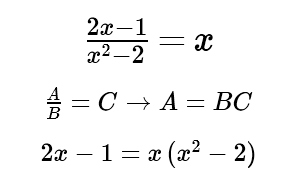 Voorbeeld 2
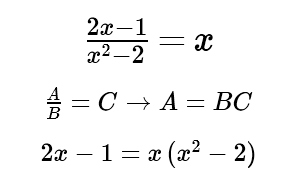 Voorbeeld 2
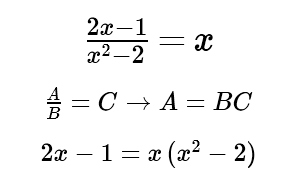 Voorbeeld 3
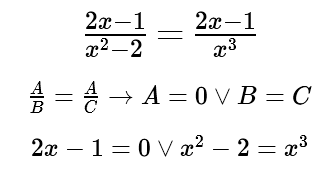 Voorbeeld 3
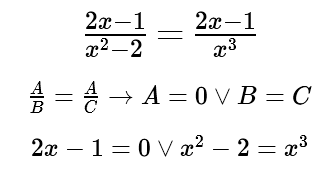 Voorbeeld 3
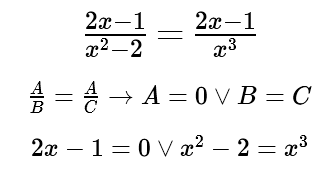 Voorbeeld 4
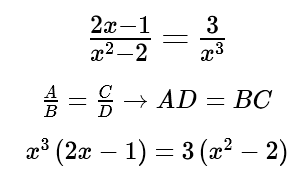 Voorbeeld 4
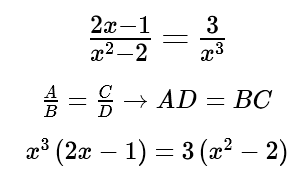 Voorbeeld 4
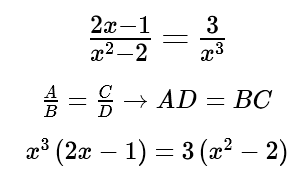 Voorbeeld 5
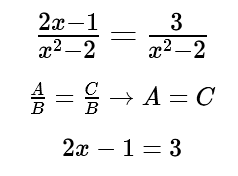 Voorbeeld 5
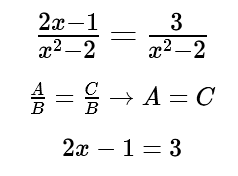 Voorbeeld 5
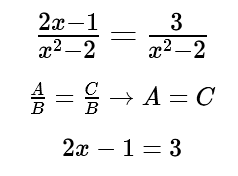 Oefenen!?
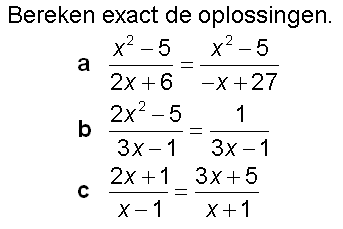 Uitwerkingen
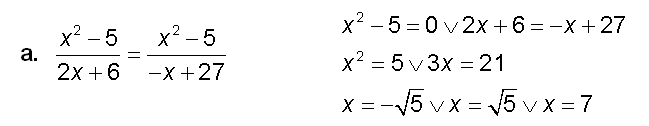 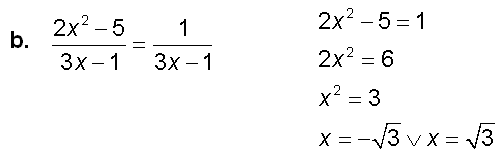 Uitwerkingen
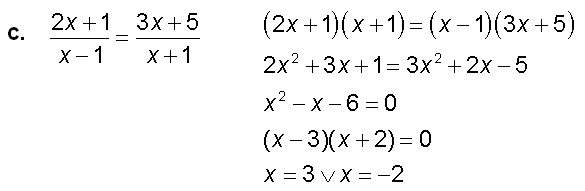 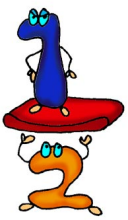 EINDE